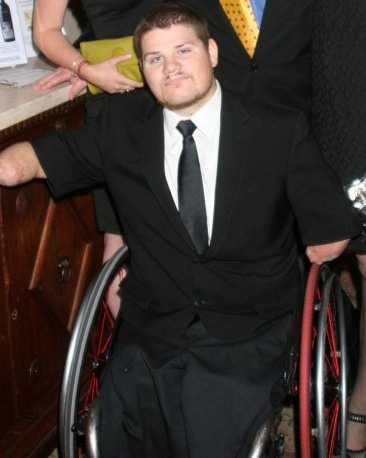 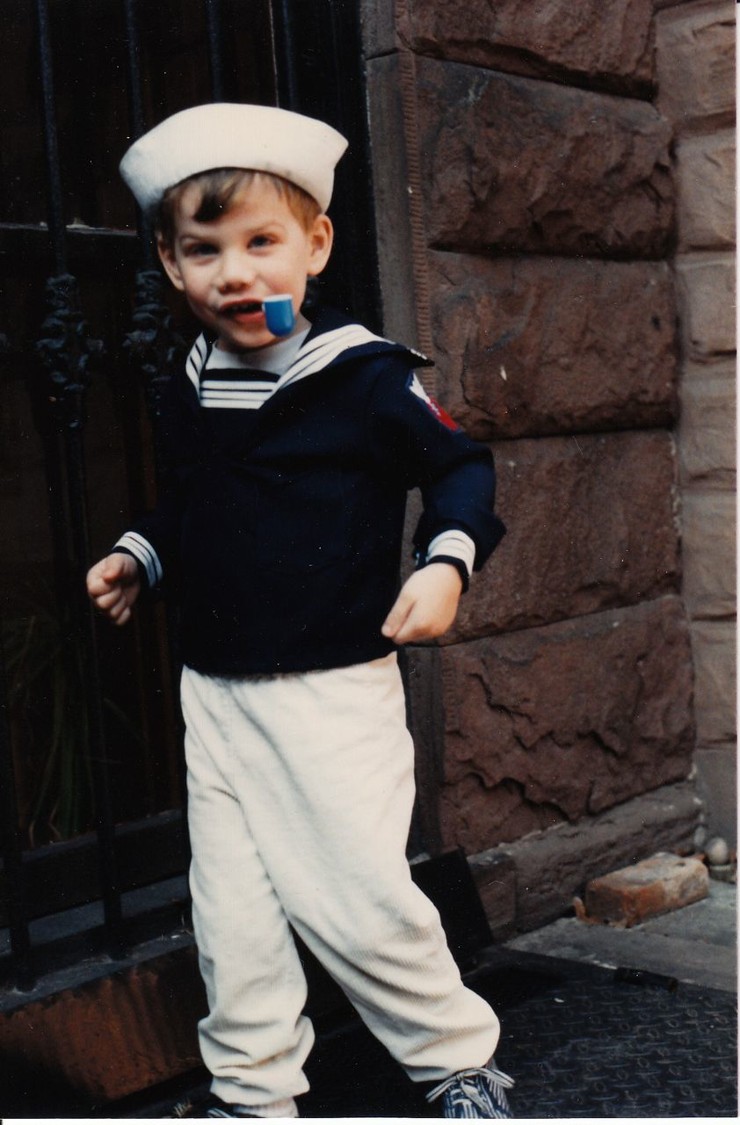 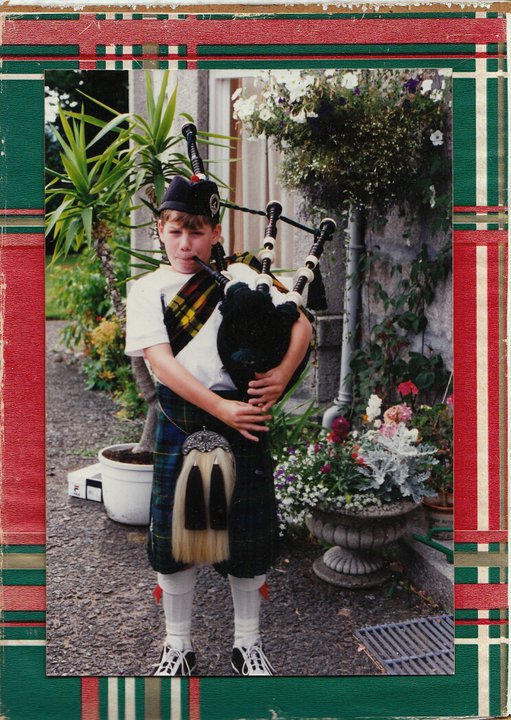 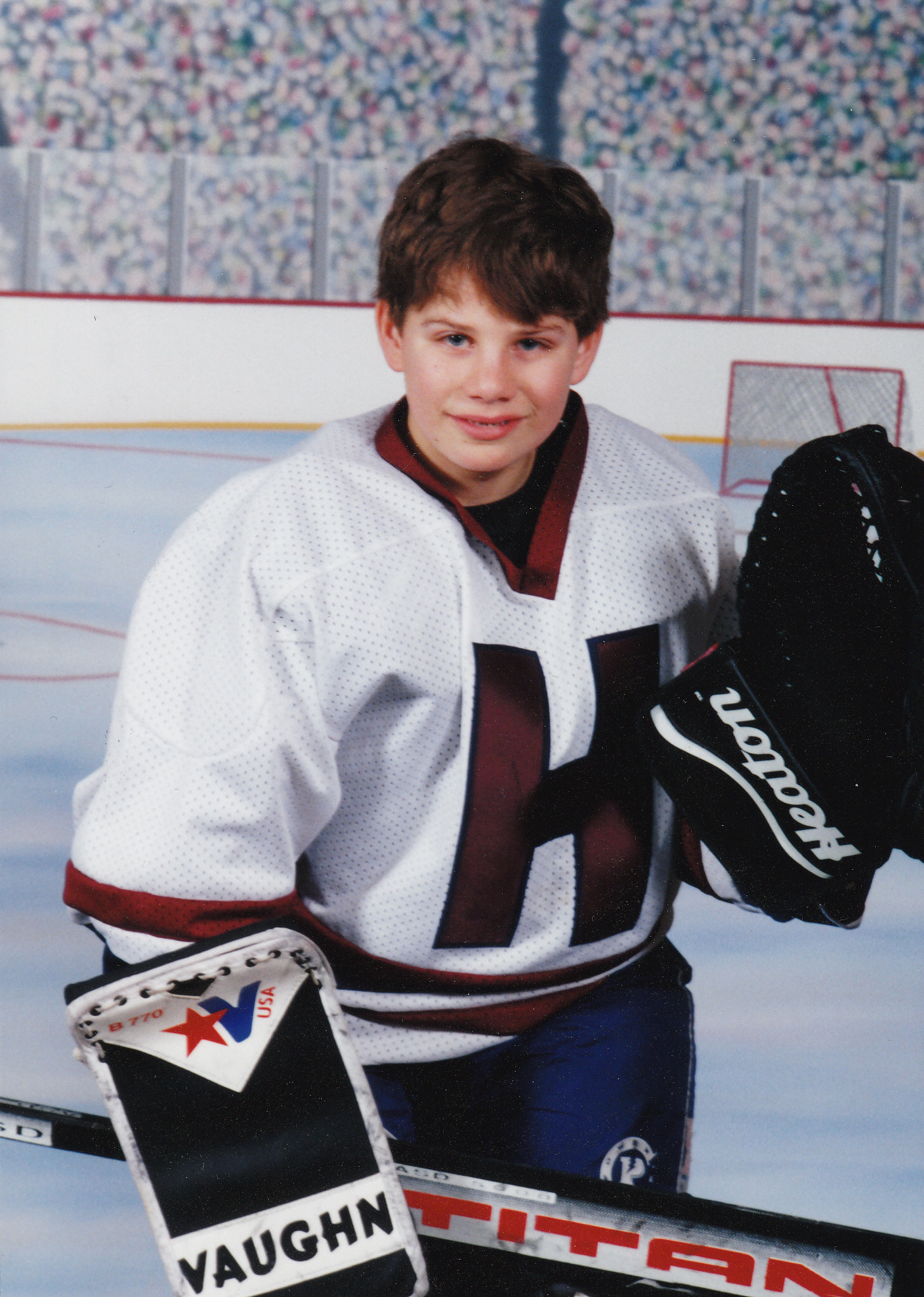 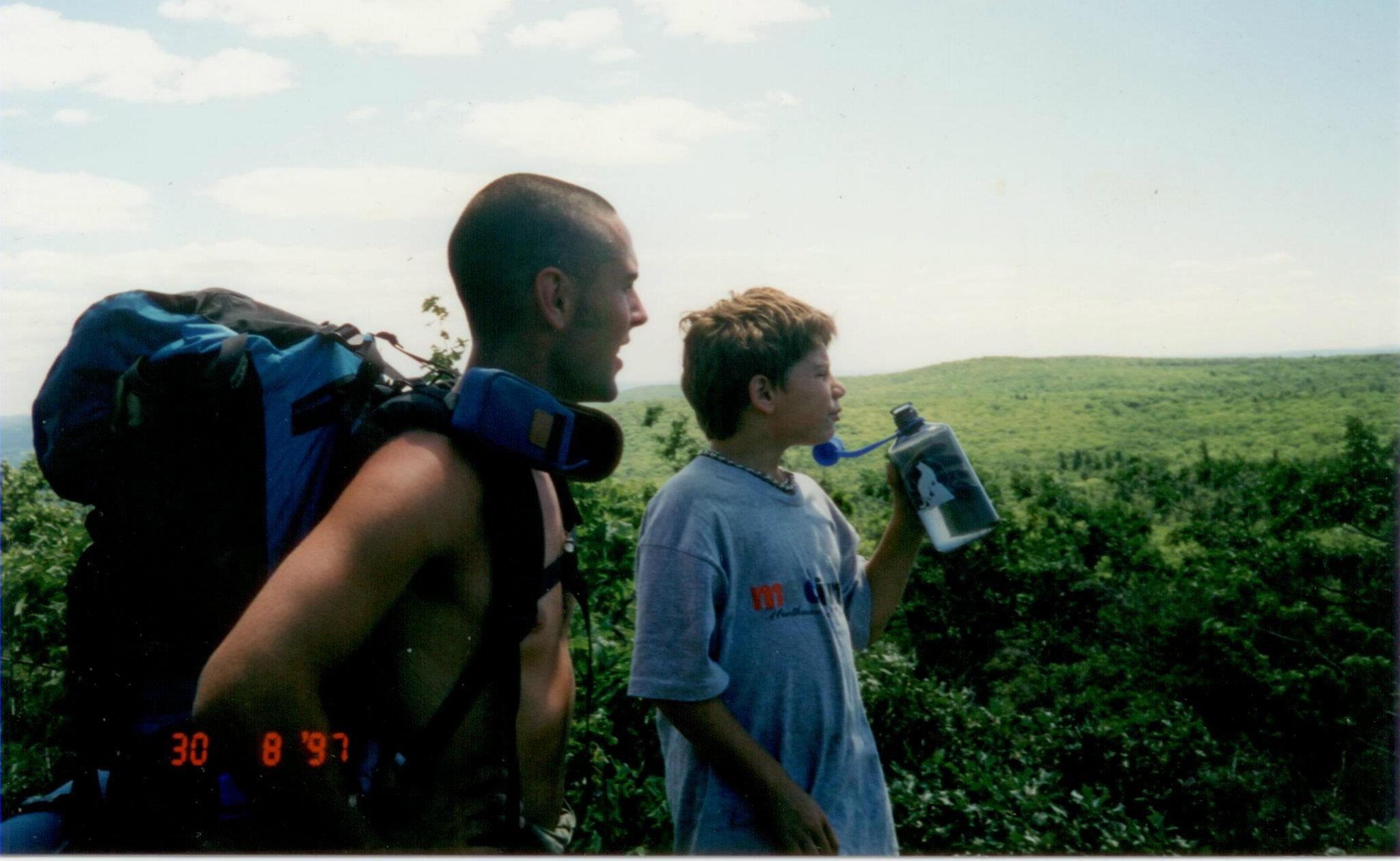 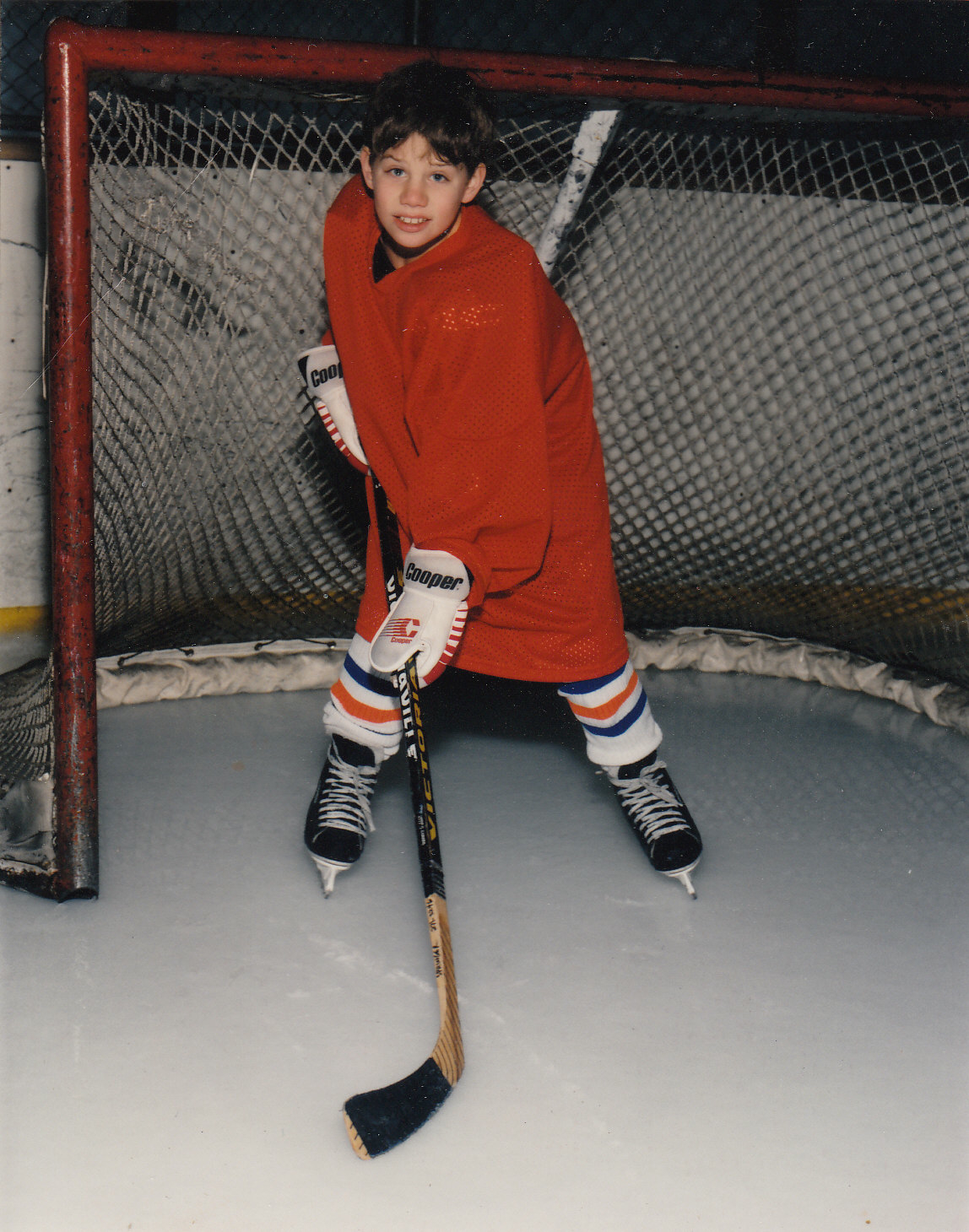 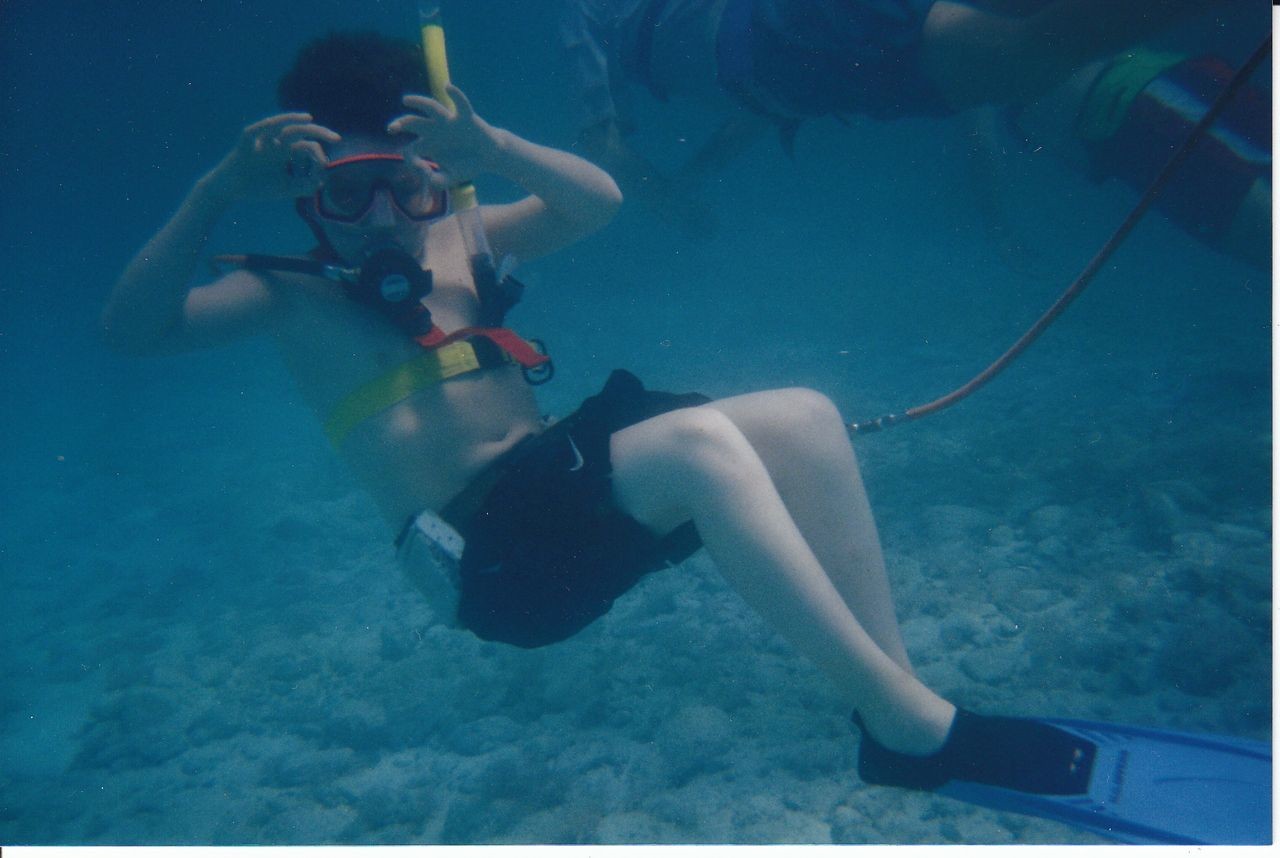 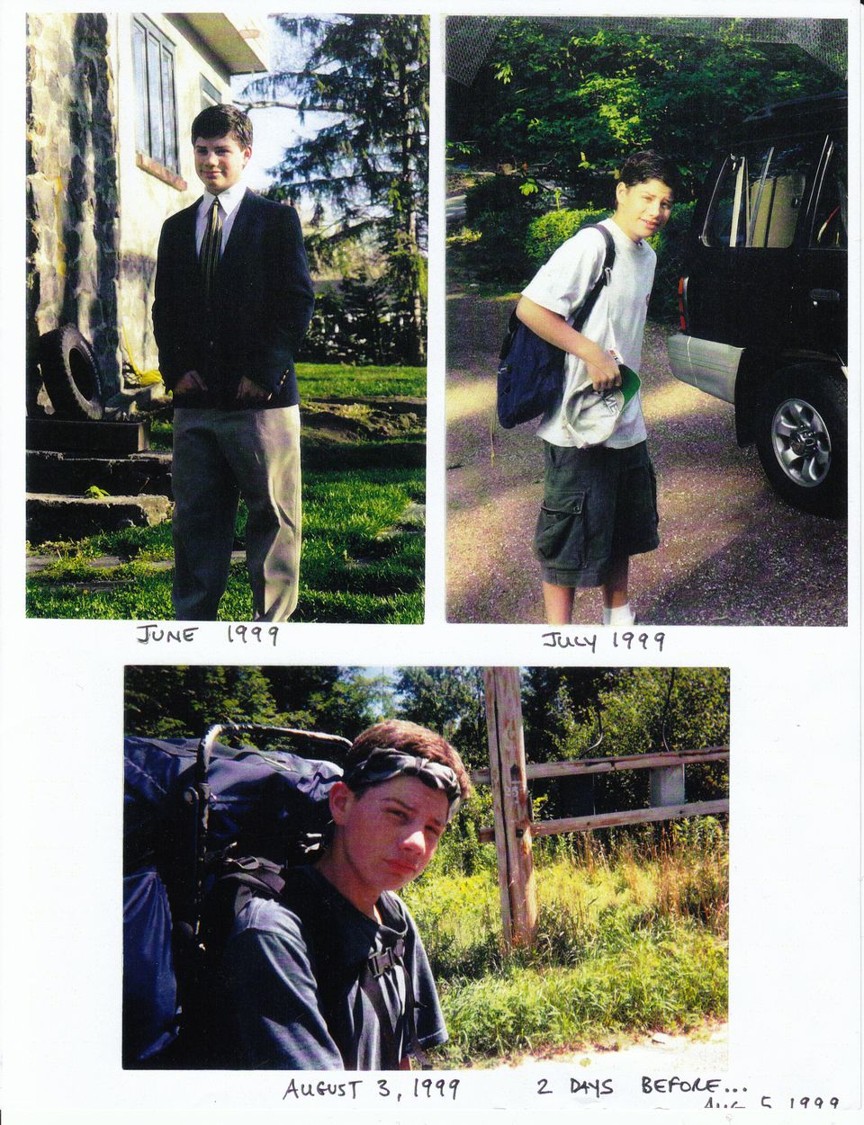 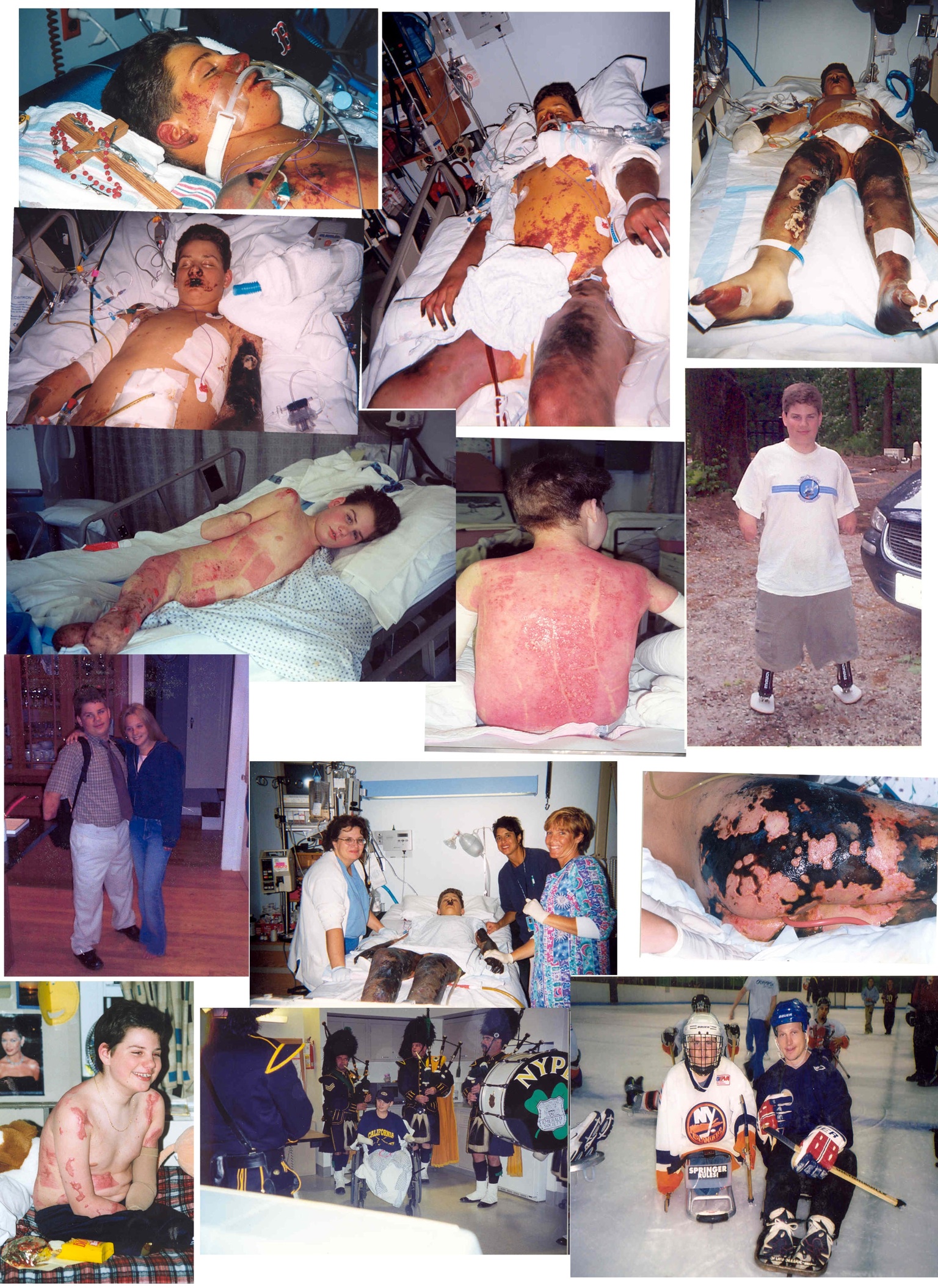 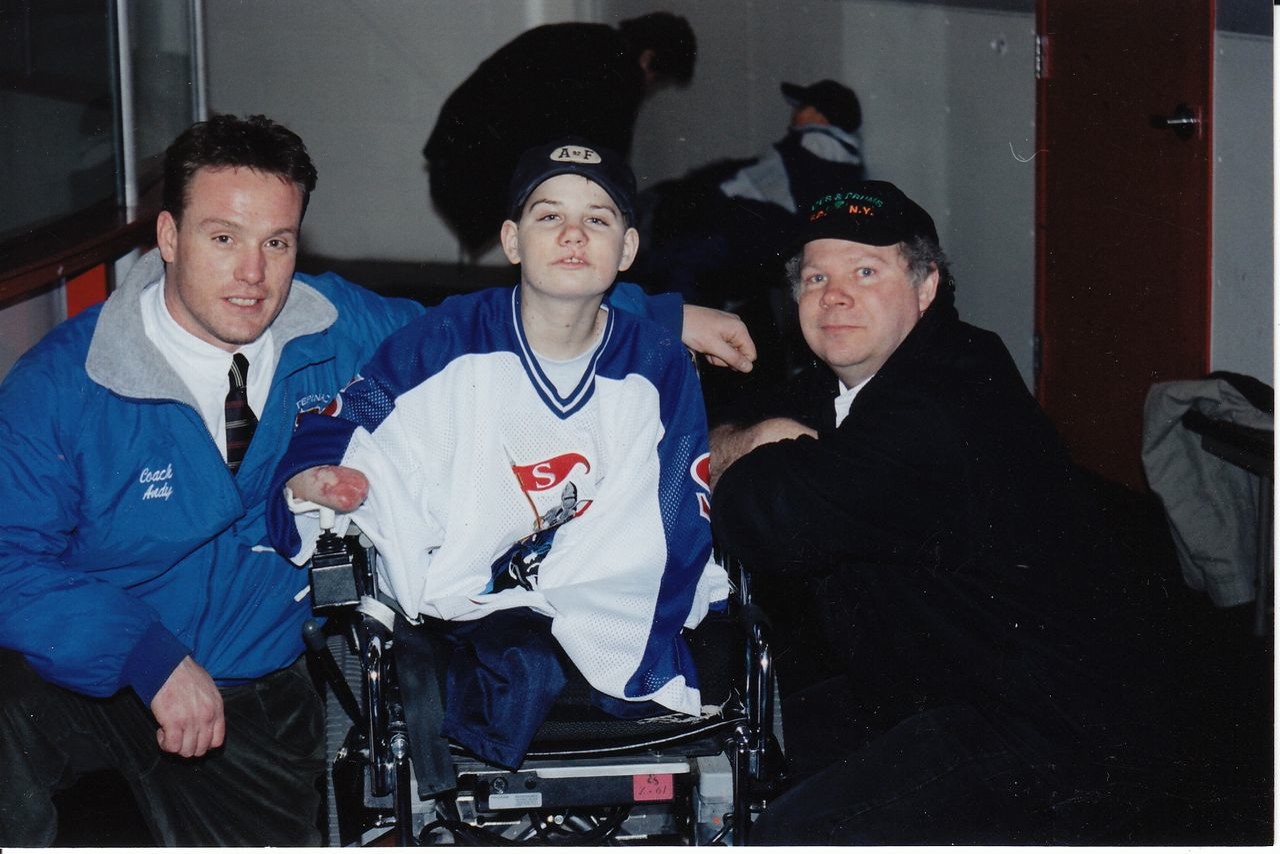 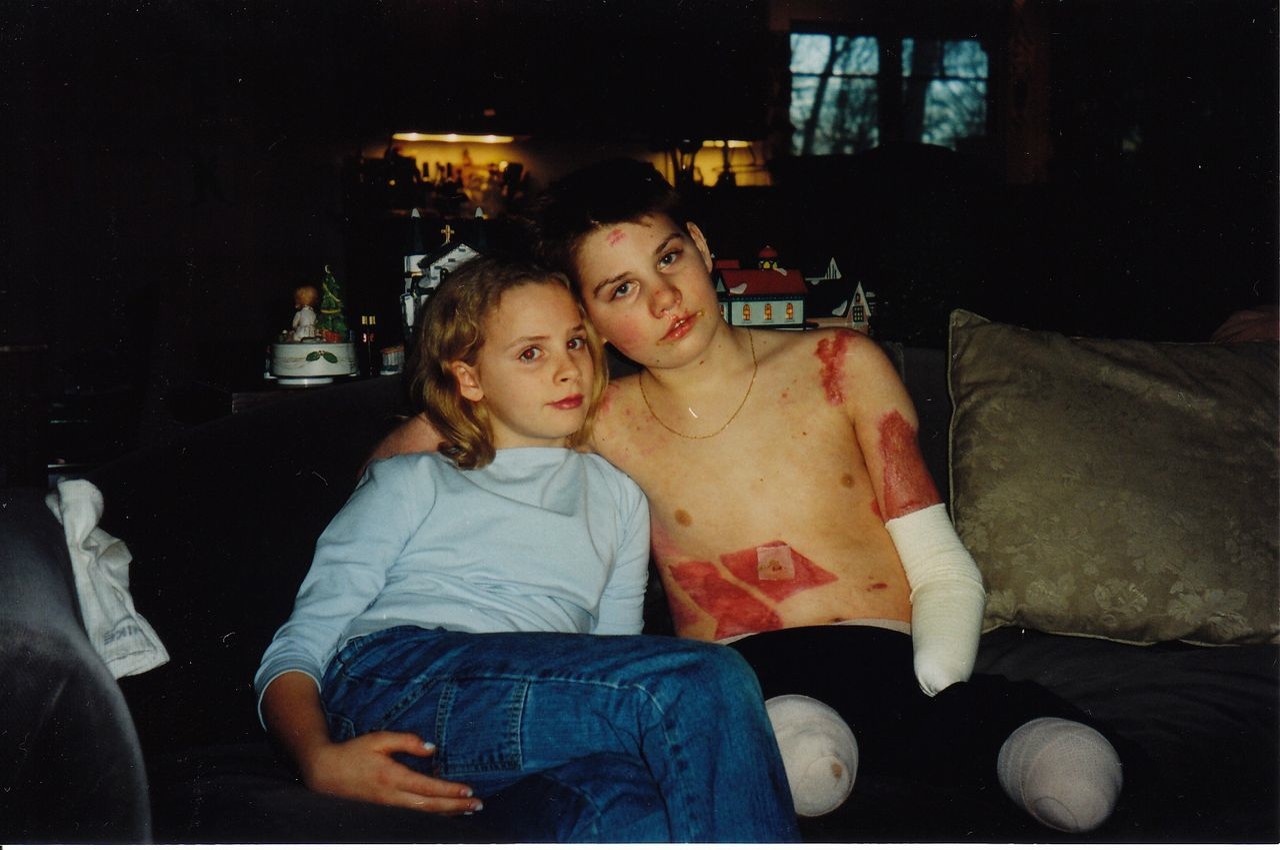 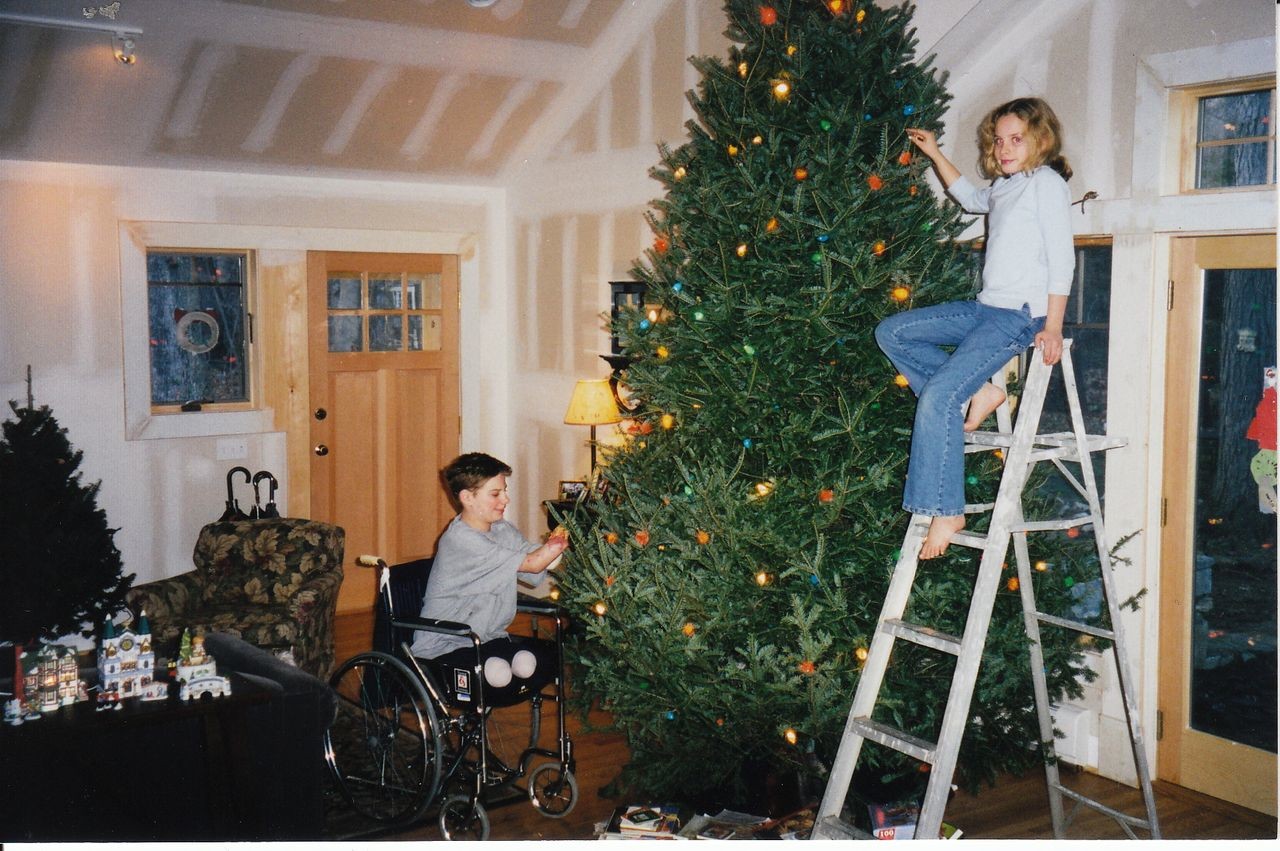 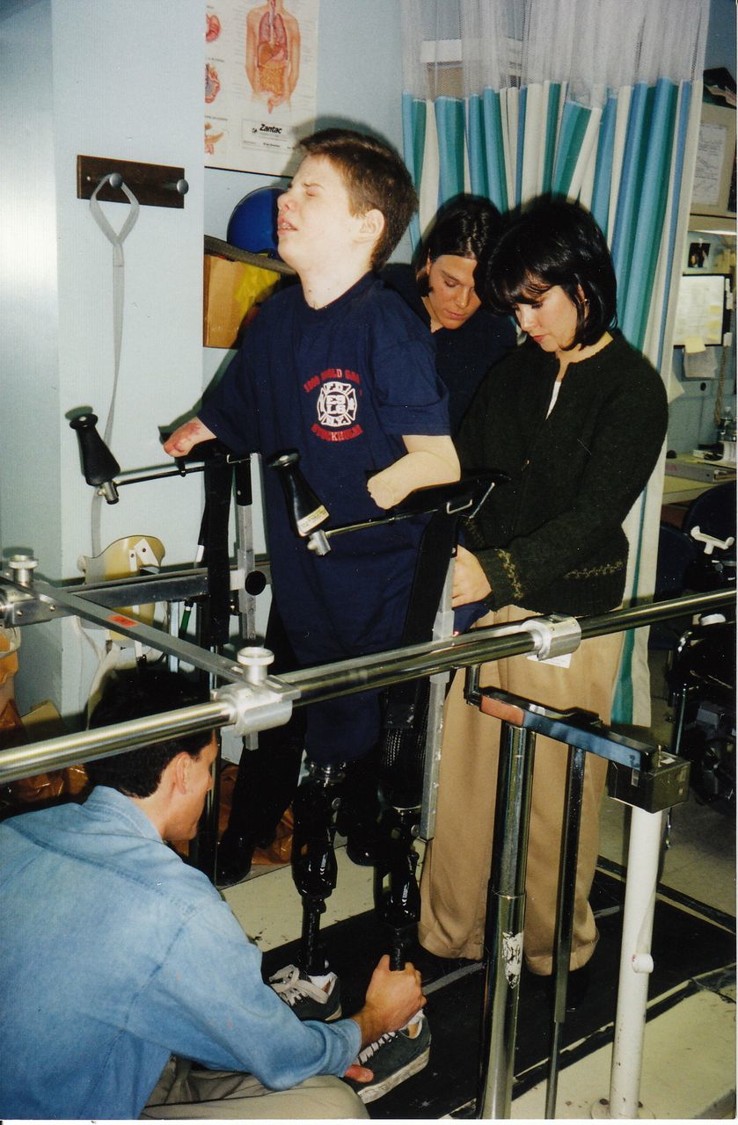 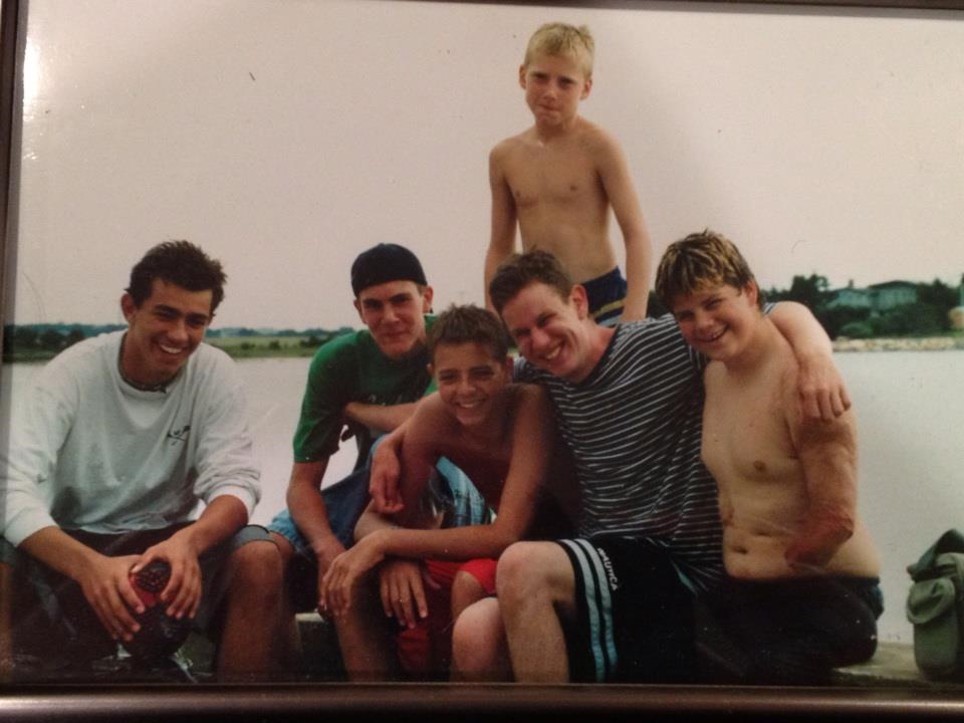 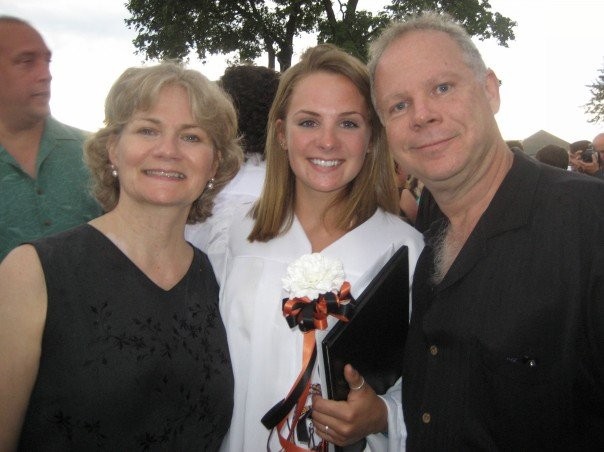 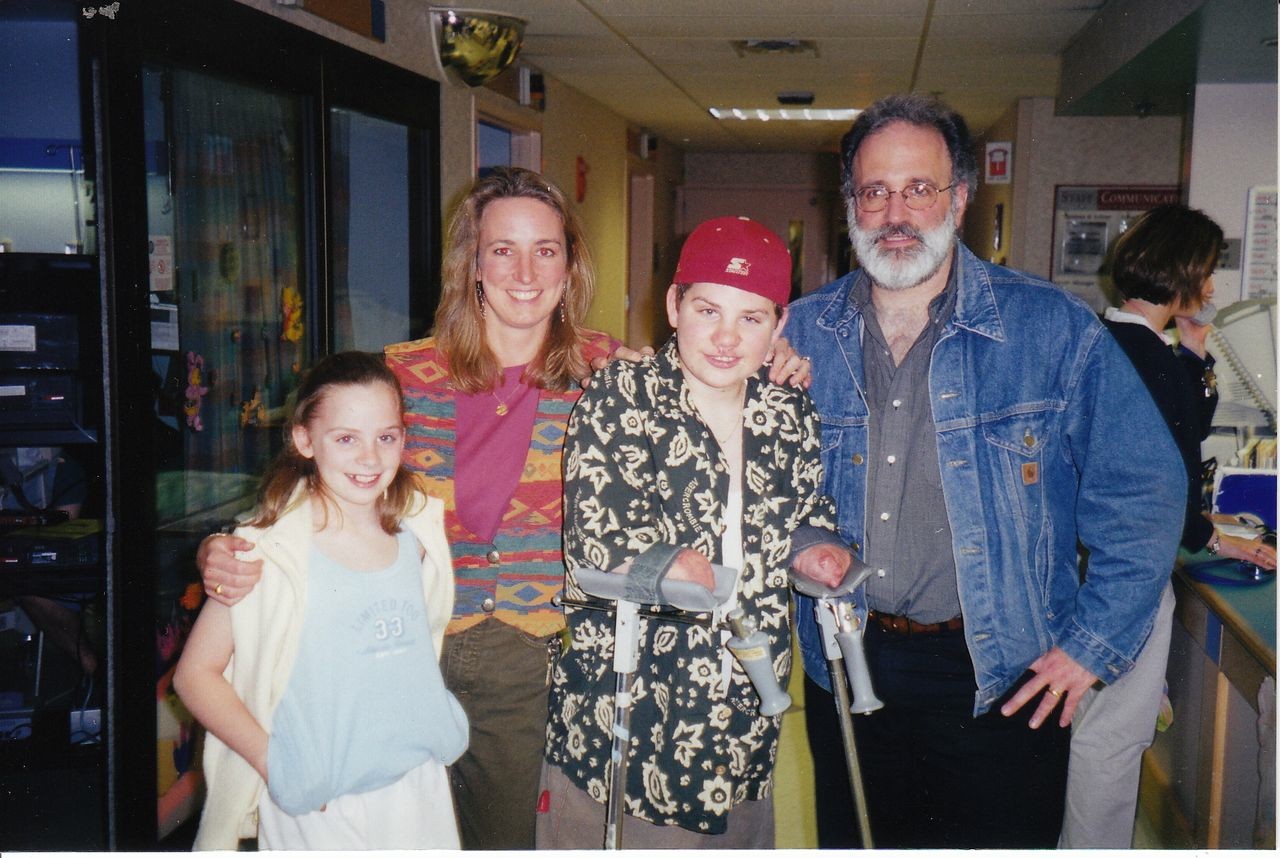 WHY IS THIS VACCINE IMPORTANT?
- FAST ACTING, AGGRESSIVE DISEASE
-MASKS ITSELF AS THE FLU
-OVERWHELMS MEDICAL STAFF WITH LITTLE TIME TO ACT
-VERY UNCOMMON NAME IN MANY HOUSEHOLDS
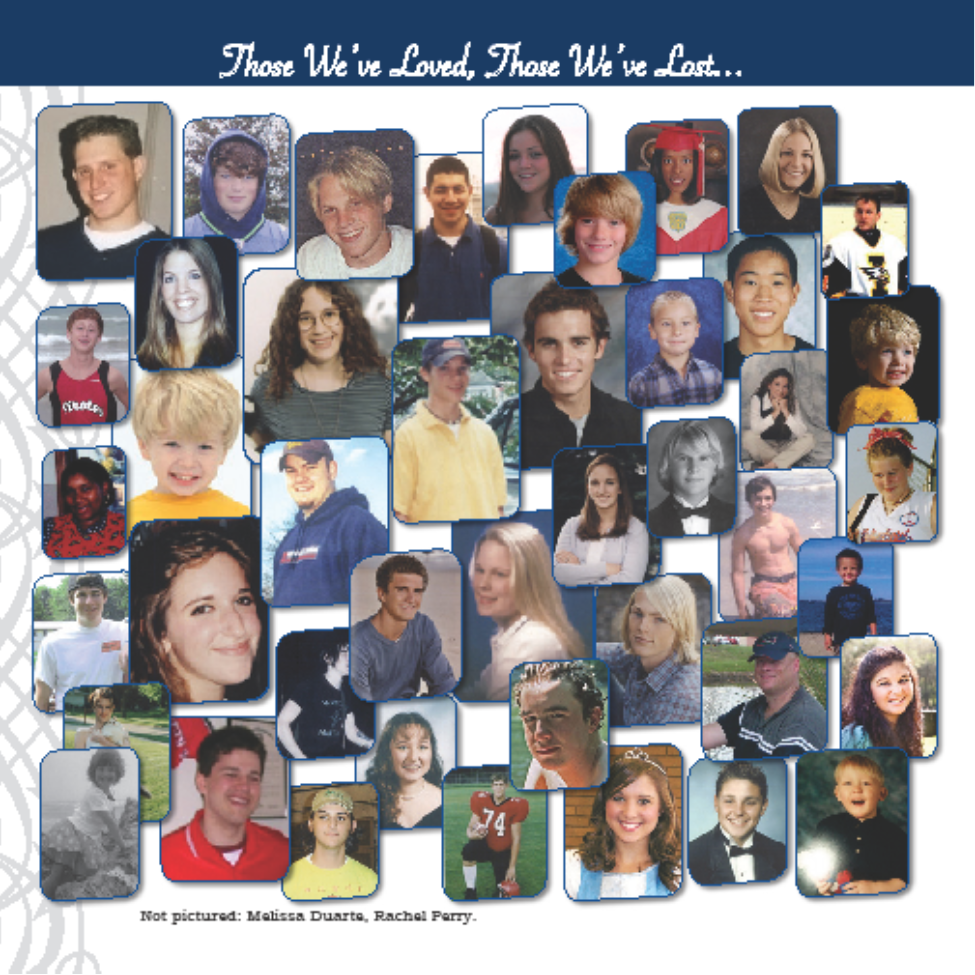 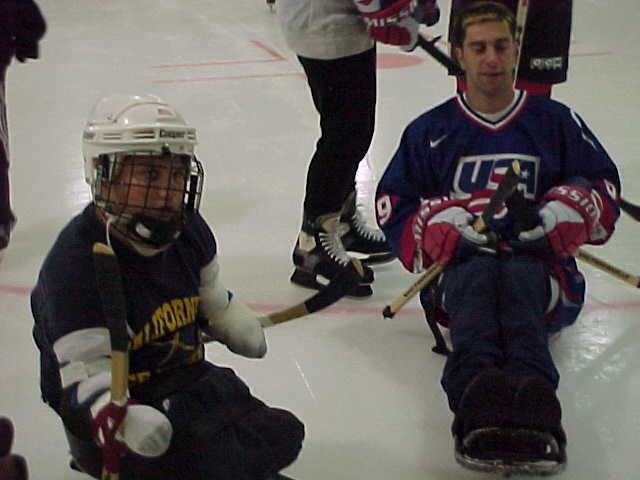 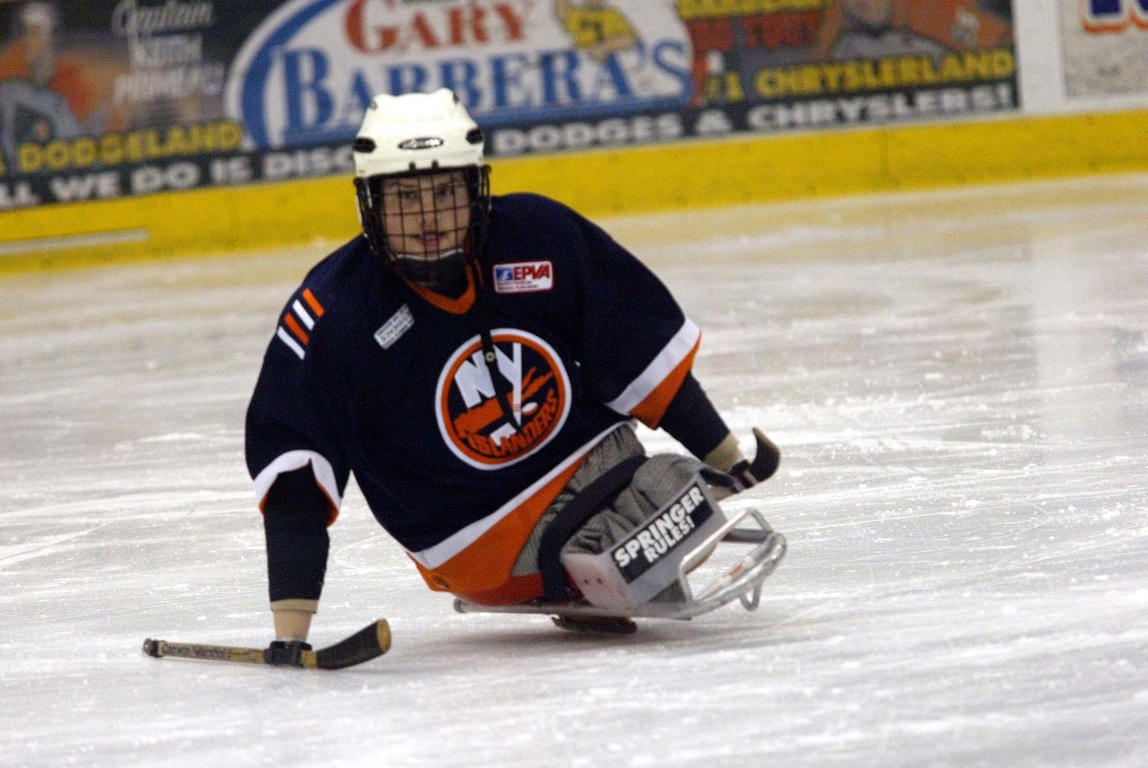 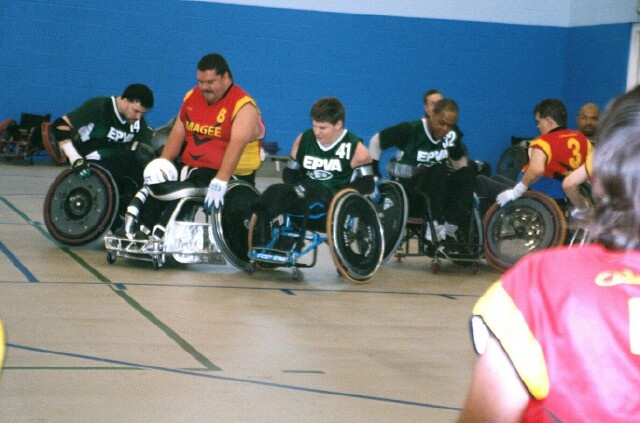 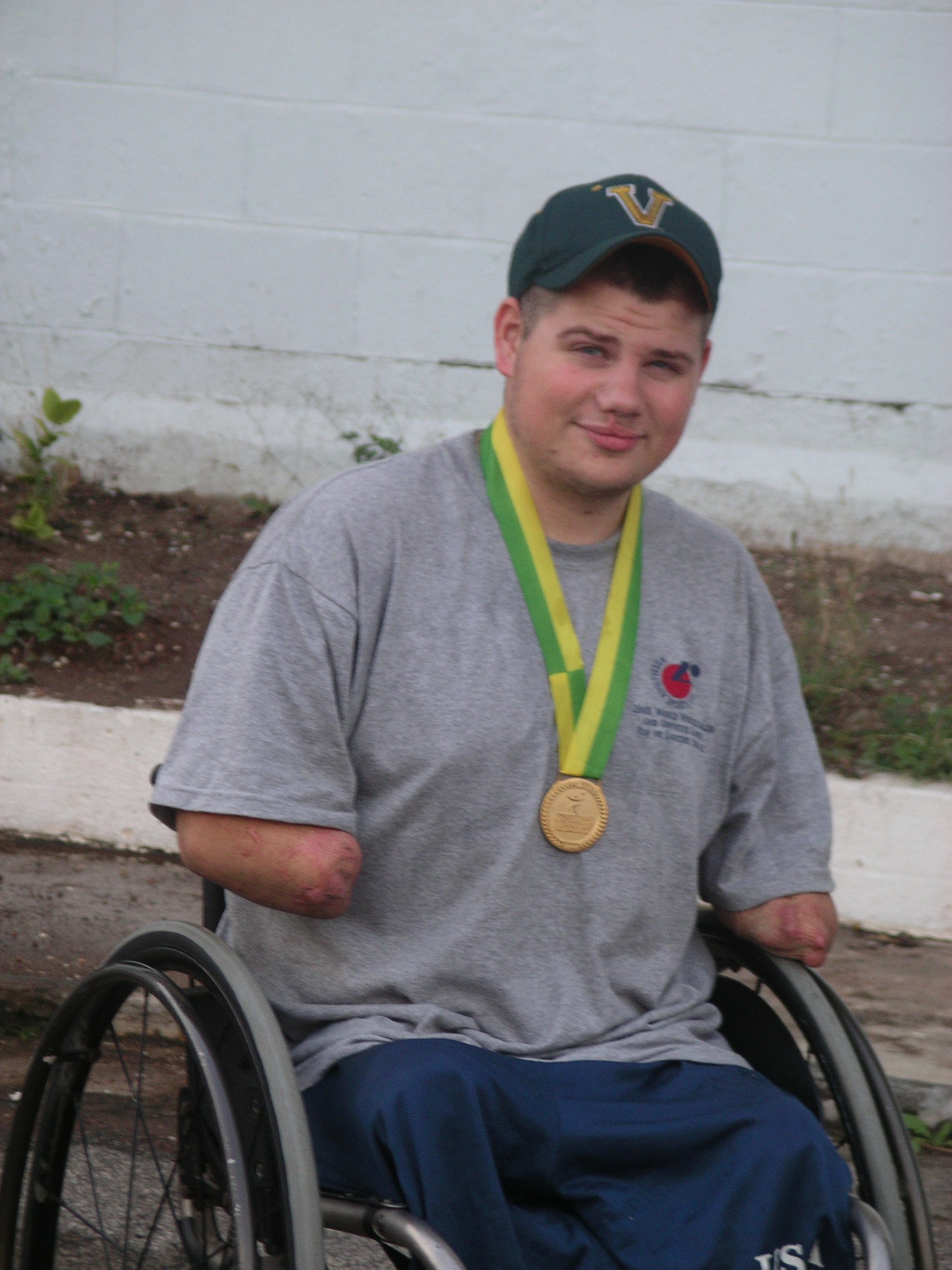 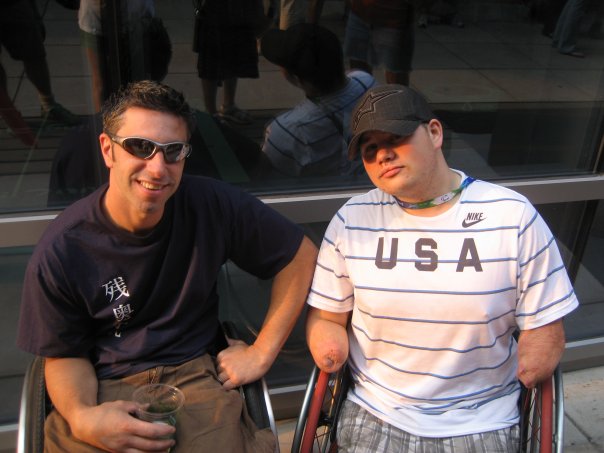 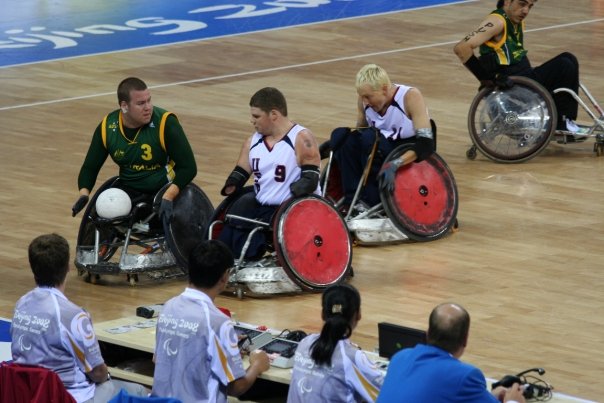 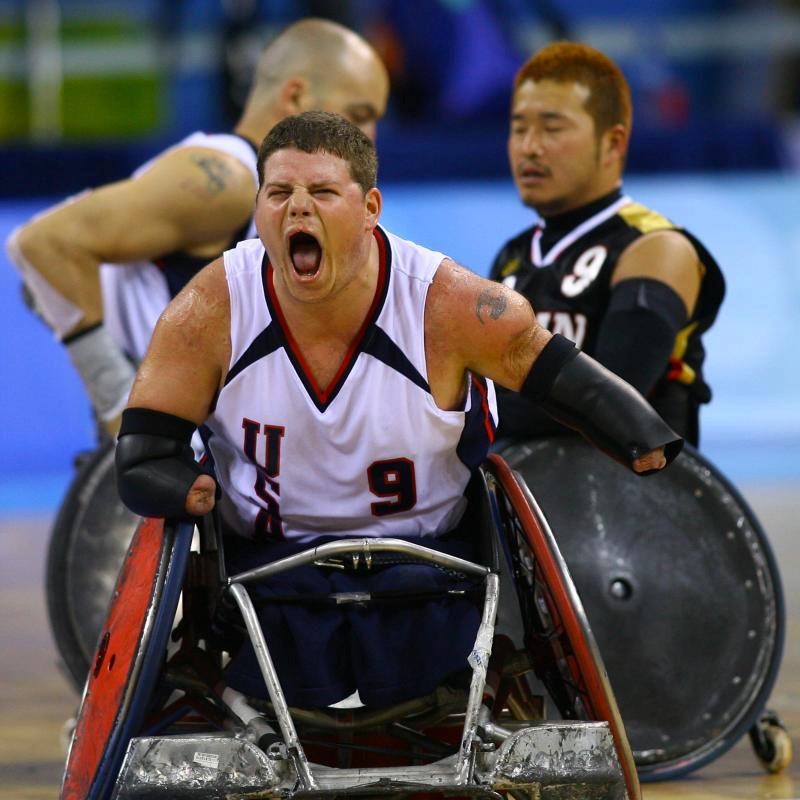 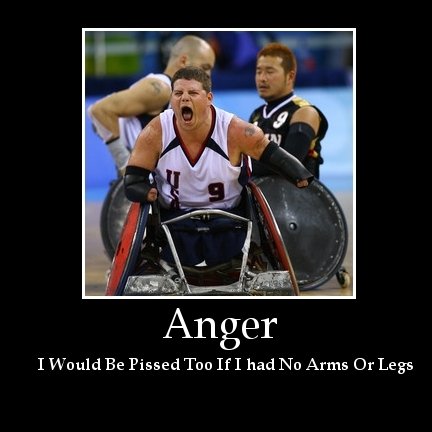 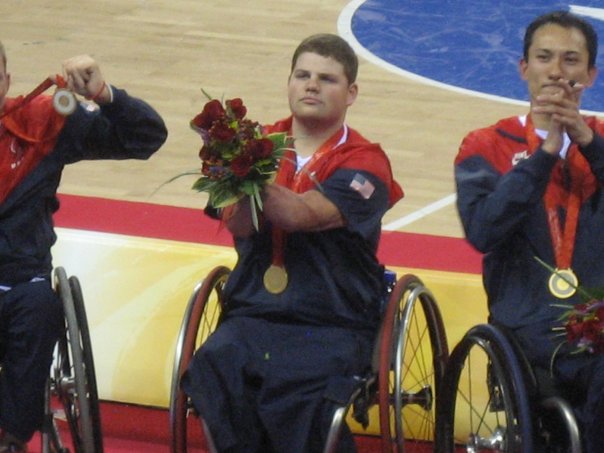 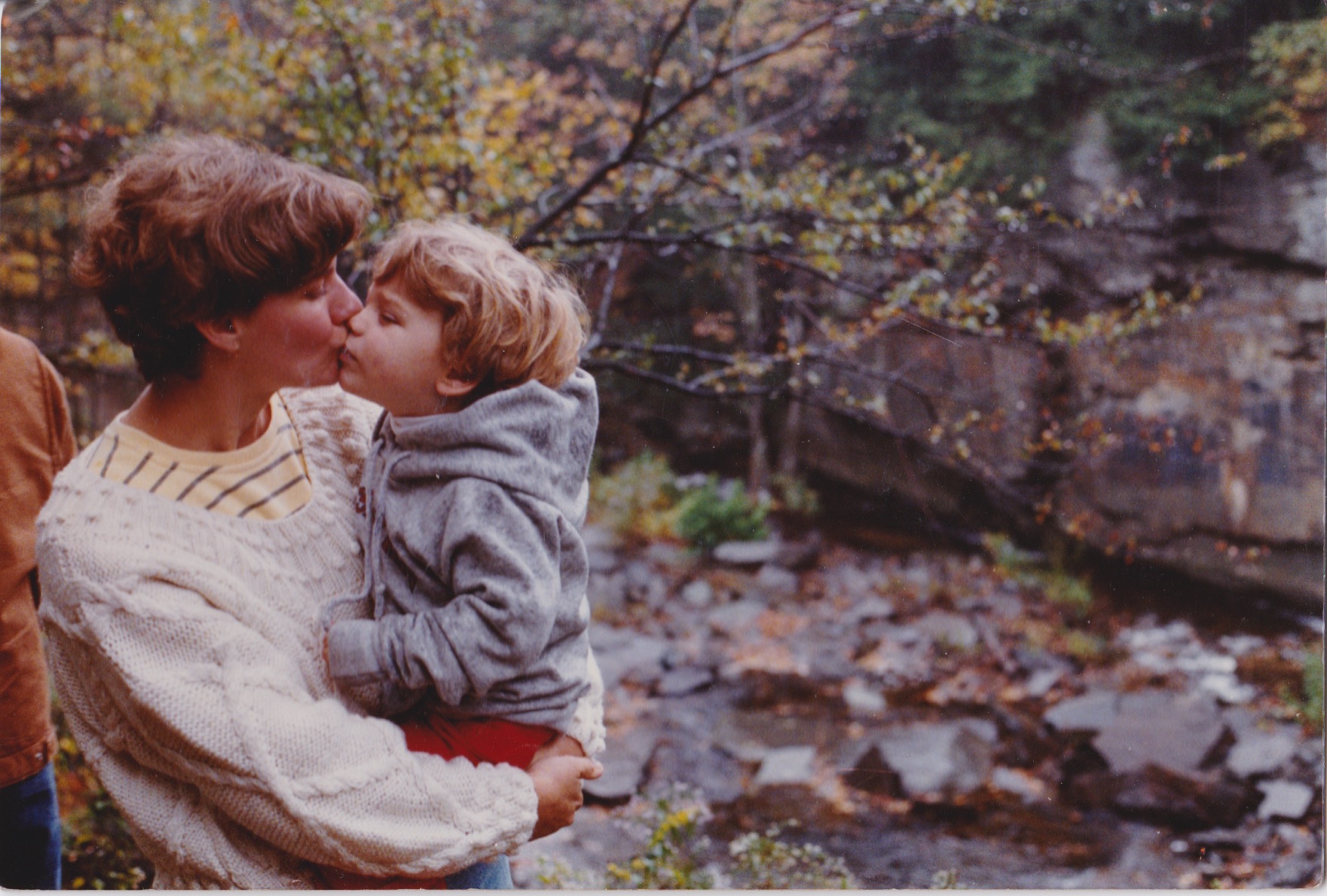 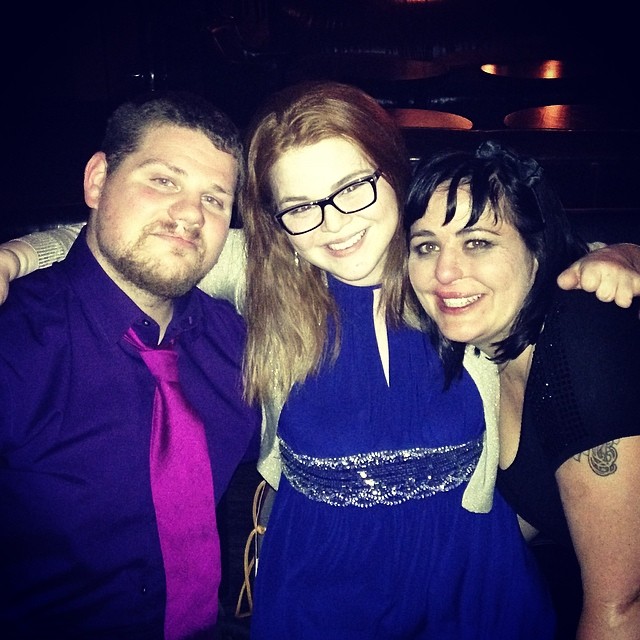 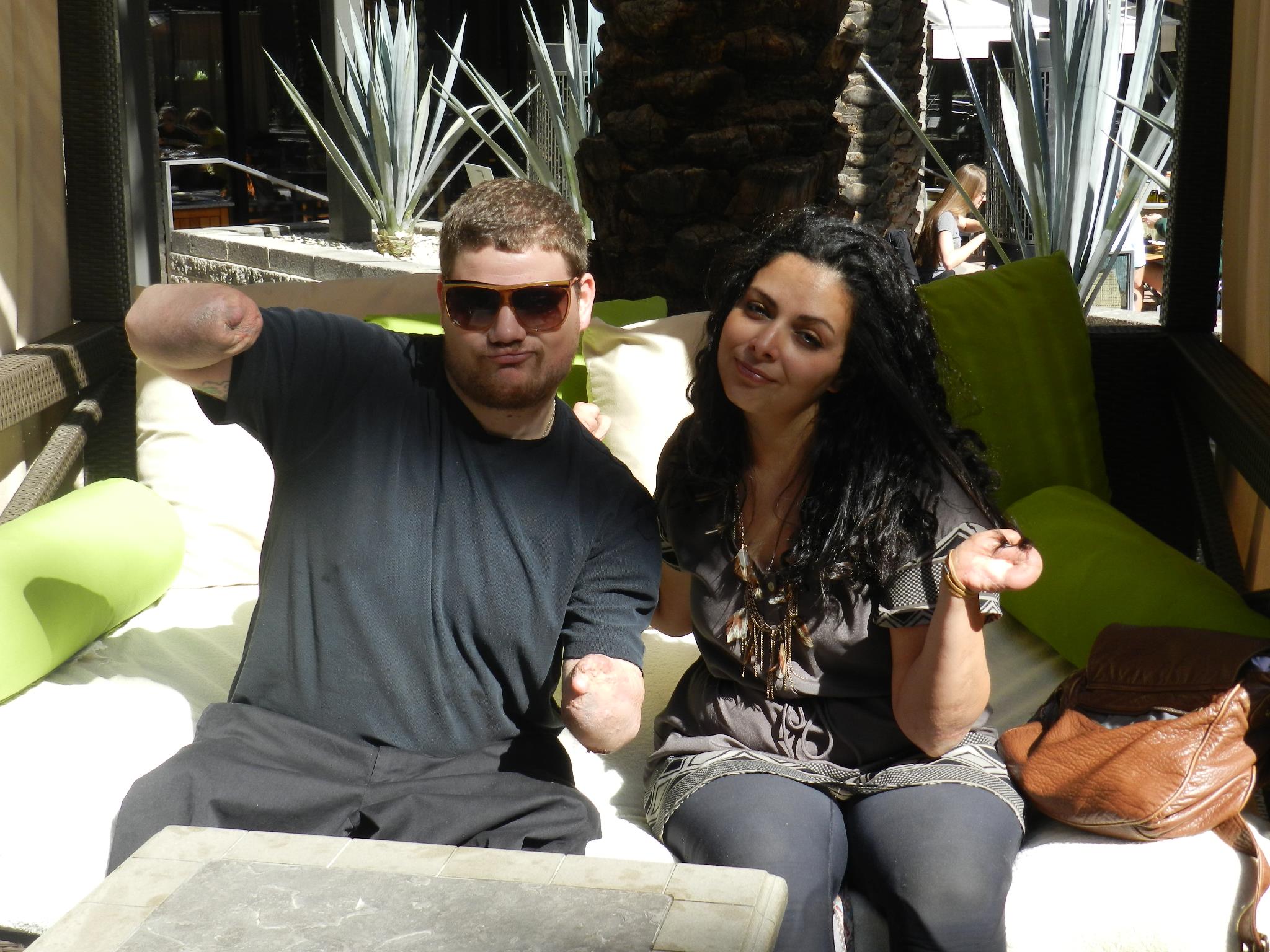 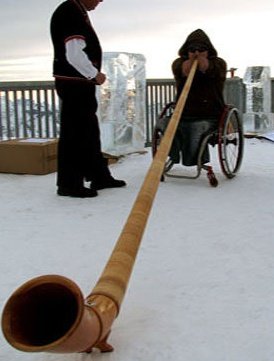 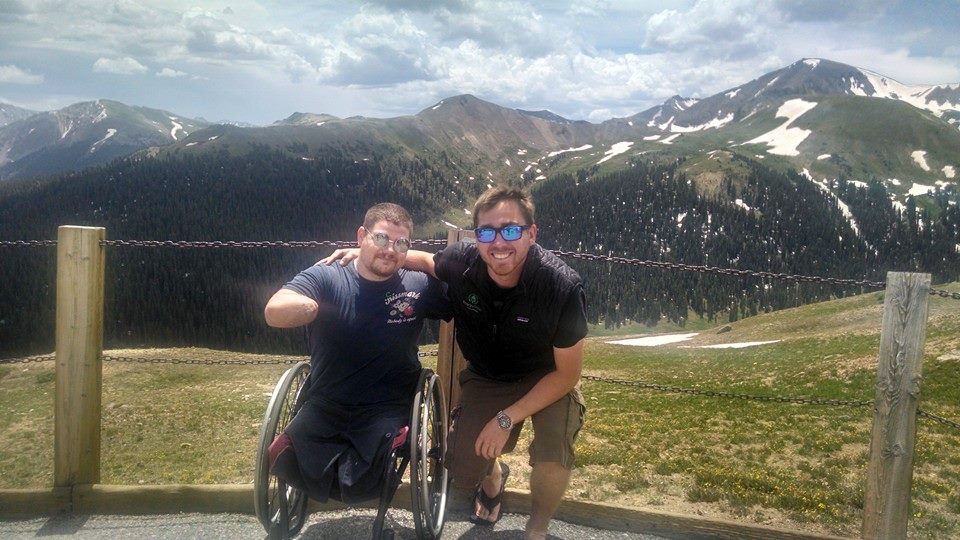 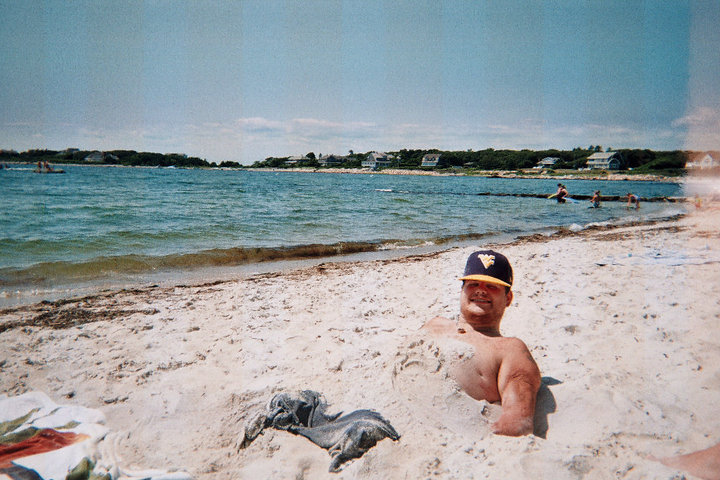 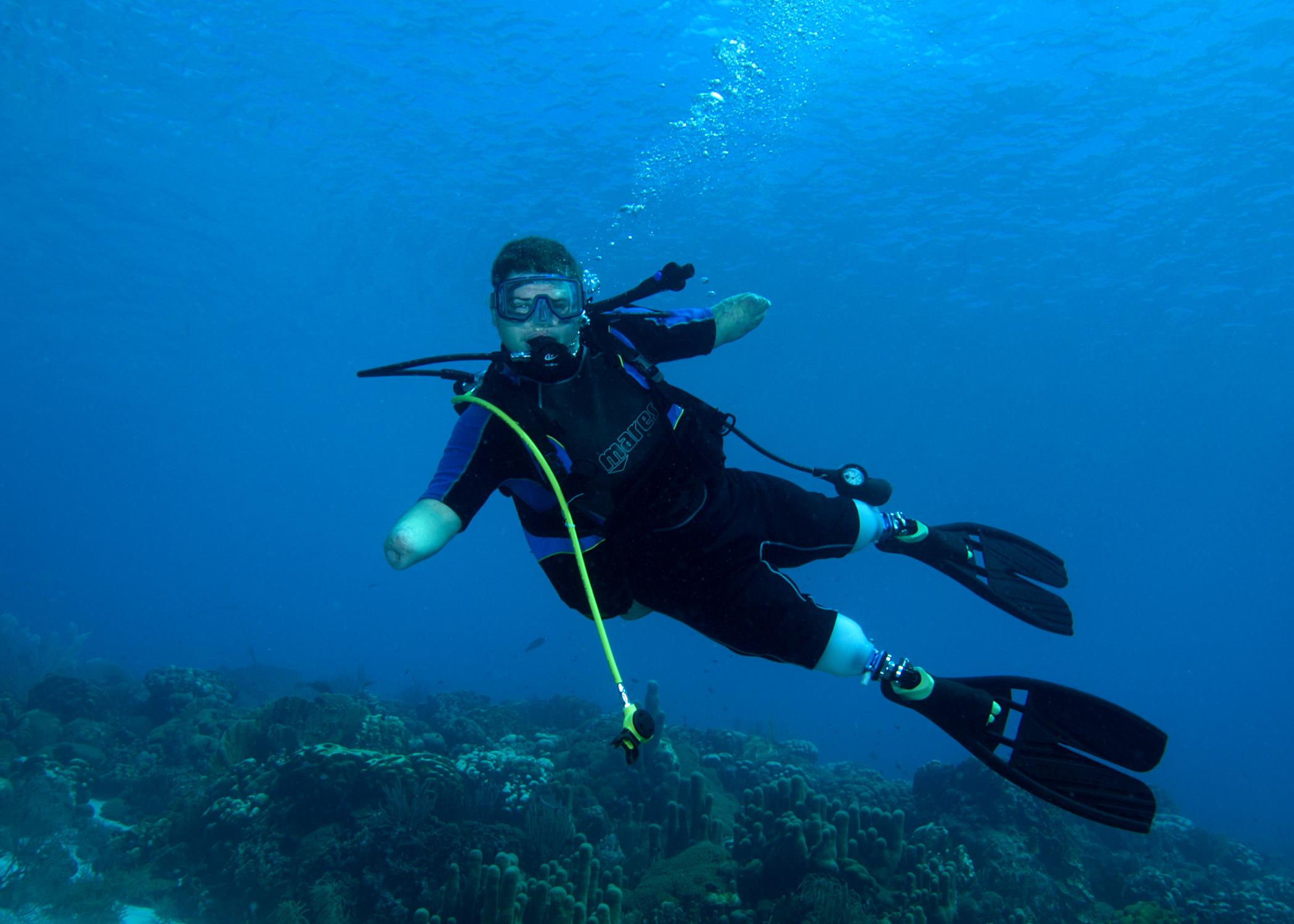 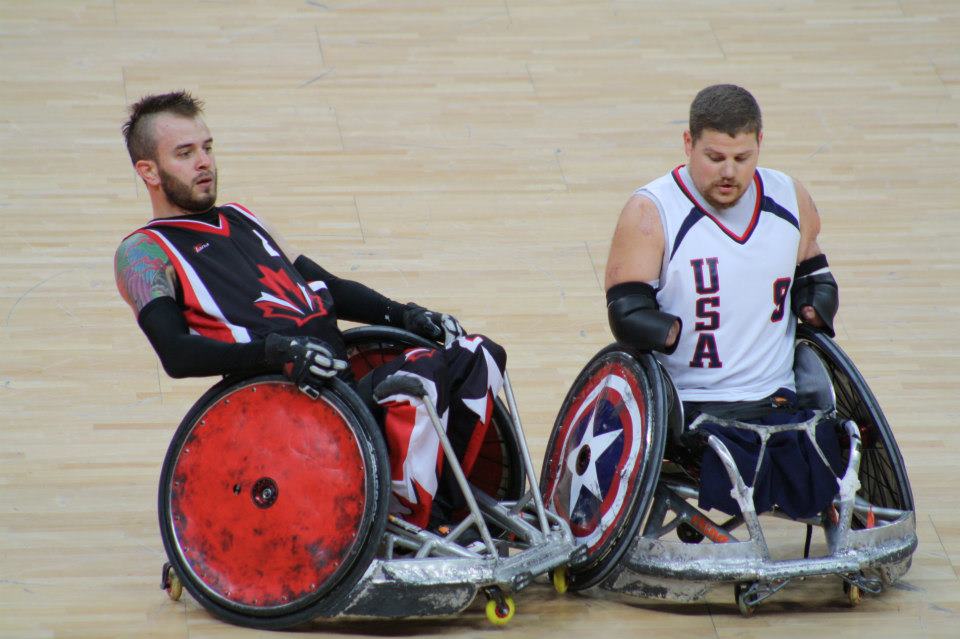 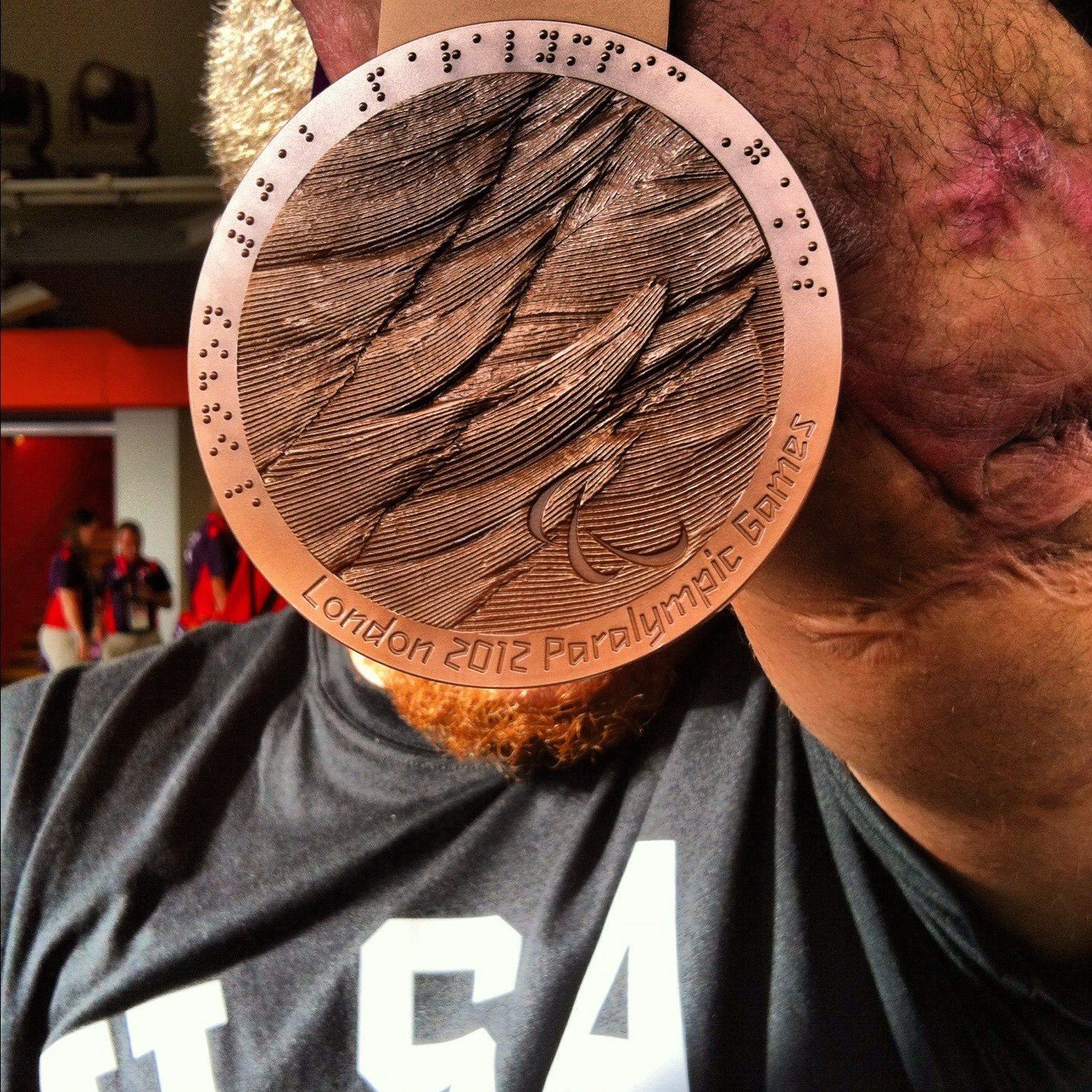 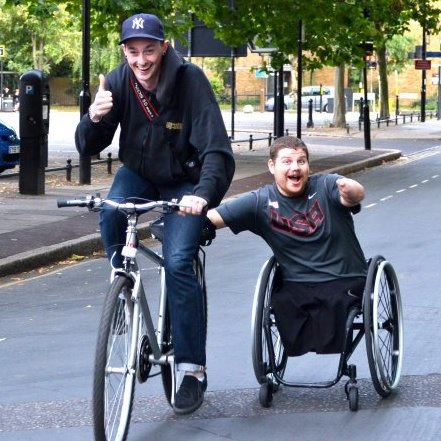 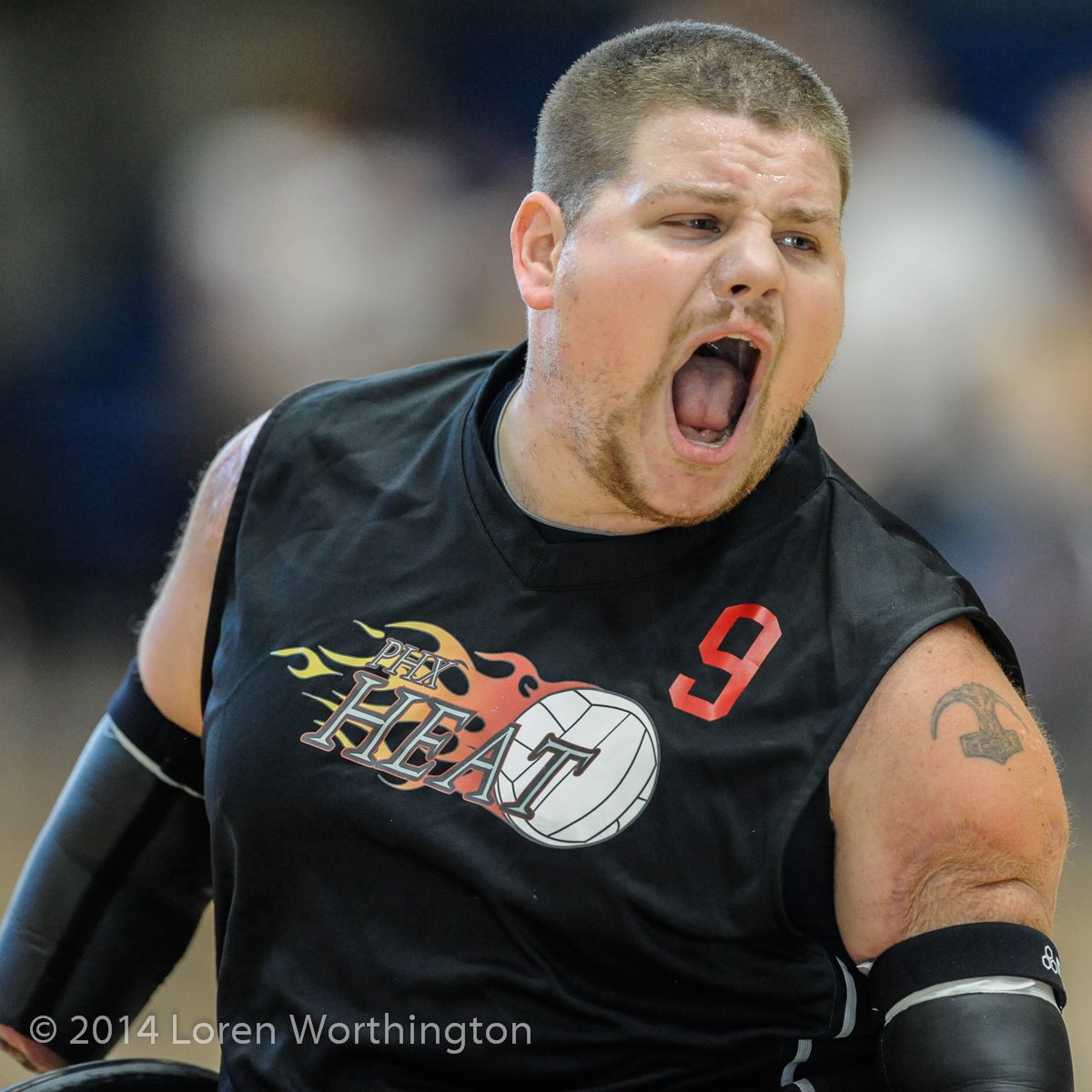 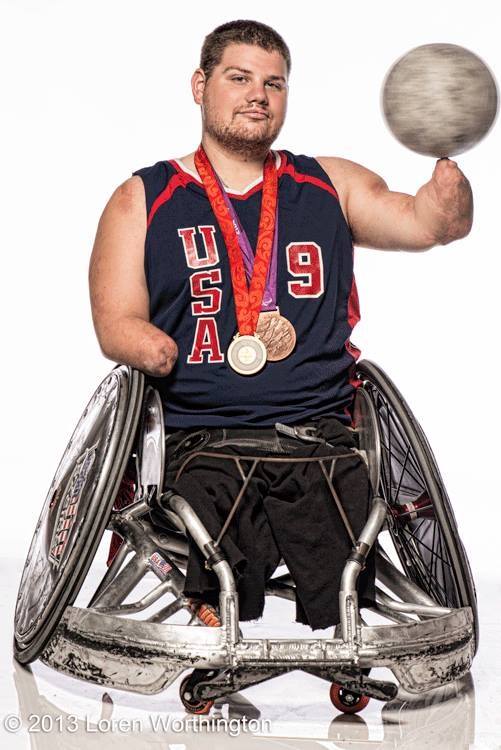